Bienvenida de alumnado inmigrante en las aulas.
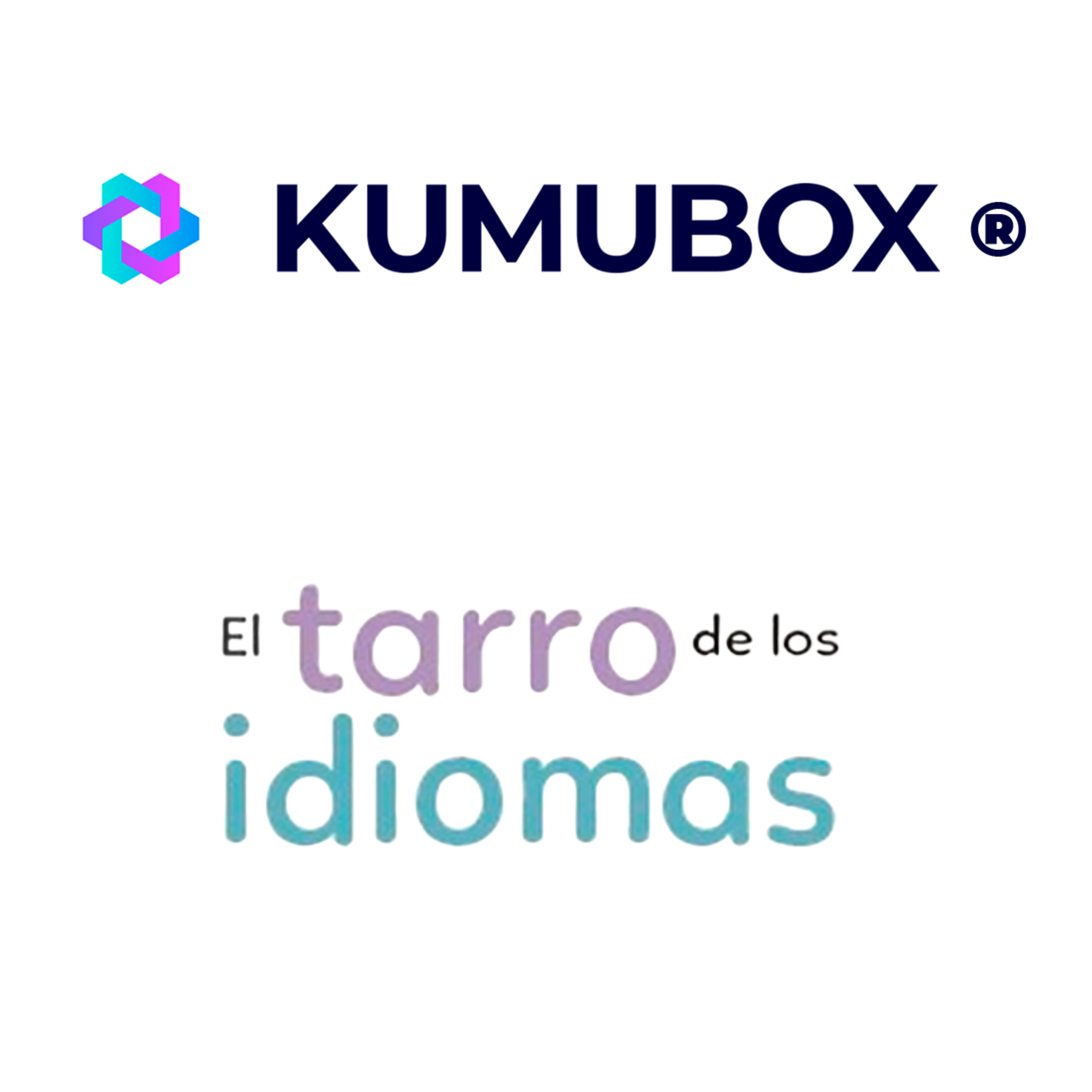 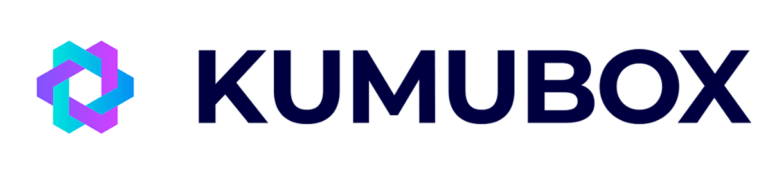 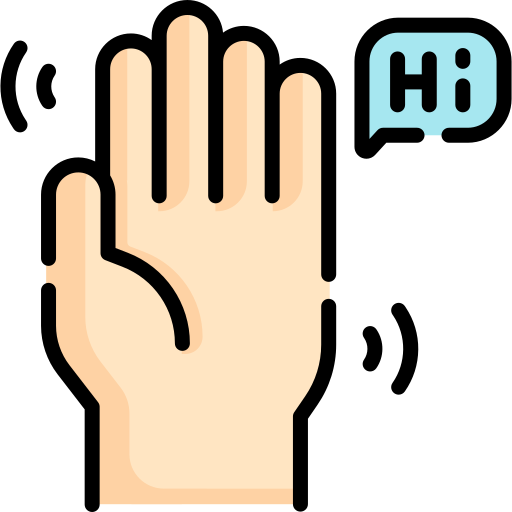 Me presento
LECTURA Reading practice
¡Hola!
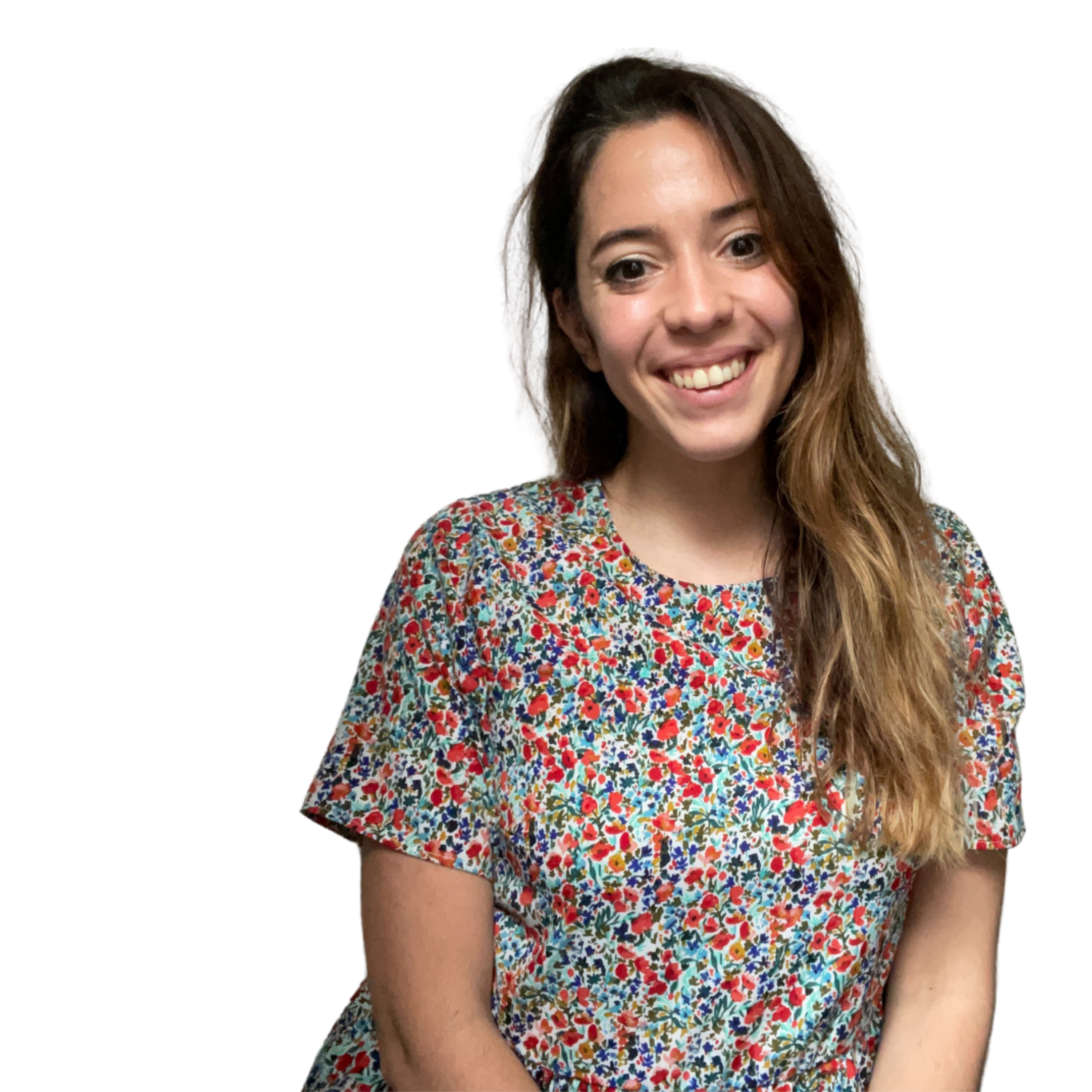 Laura Caldas González.

DoL MFL.

EAL Coordinator.

Warwickshire UK
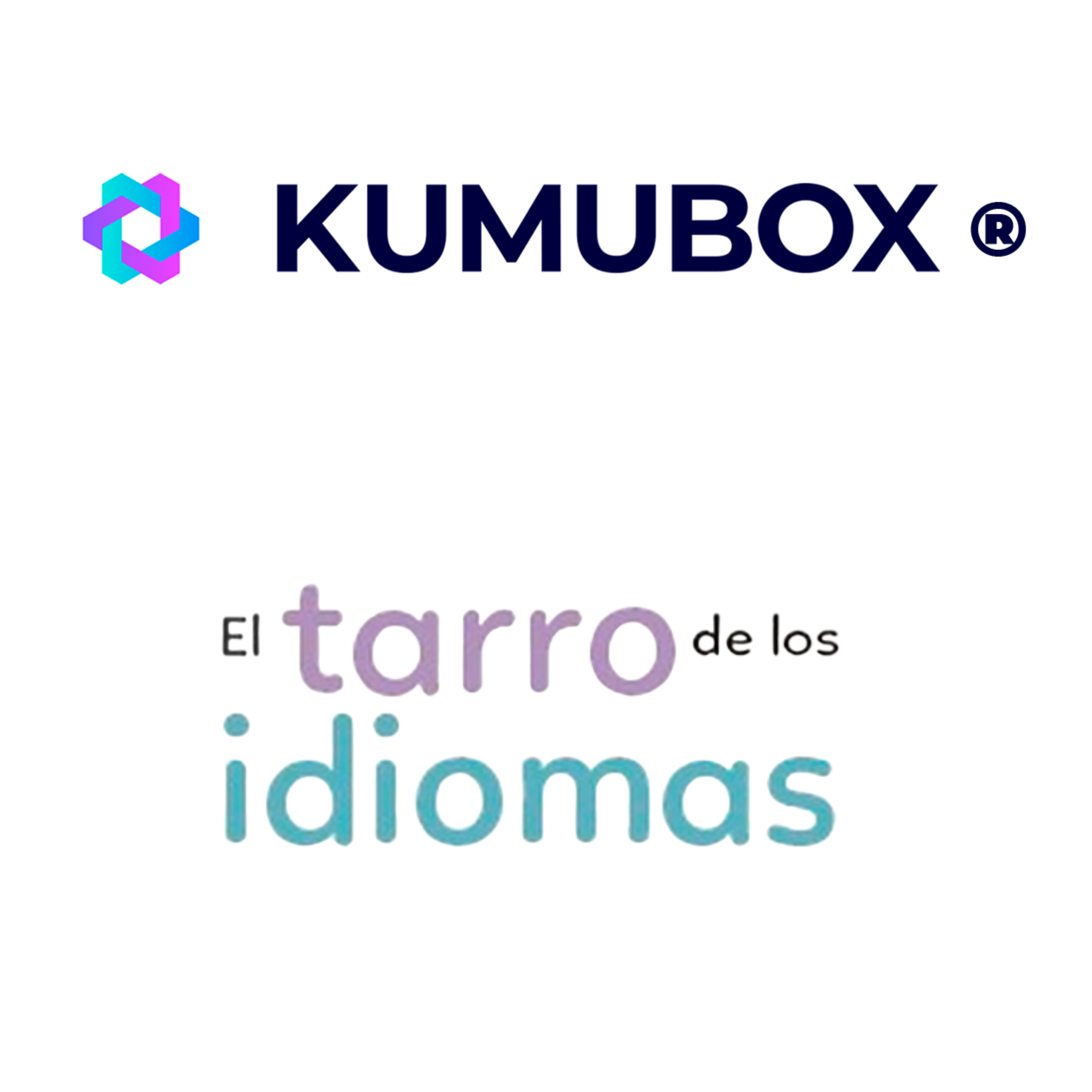 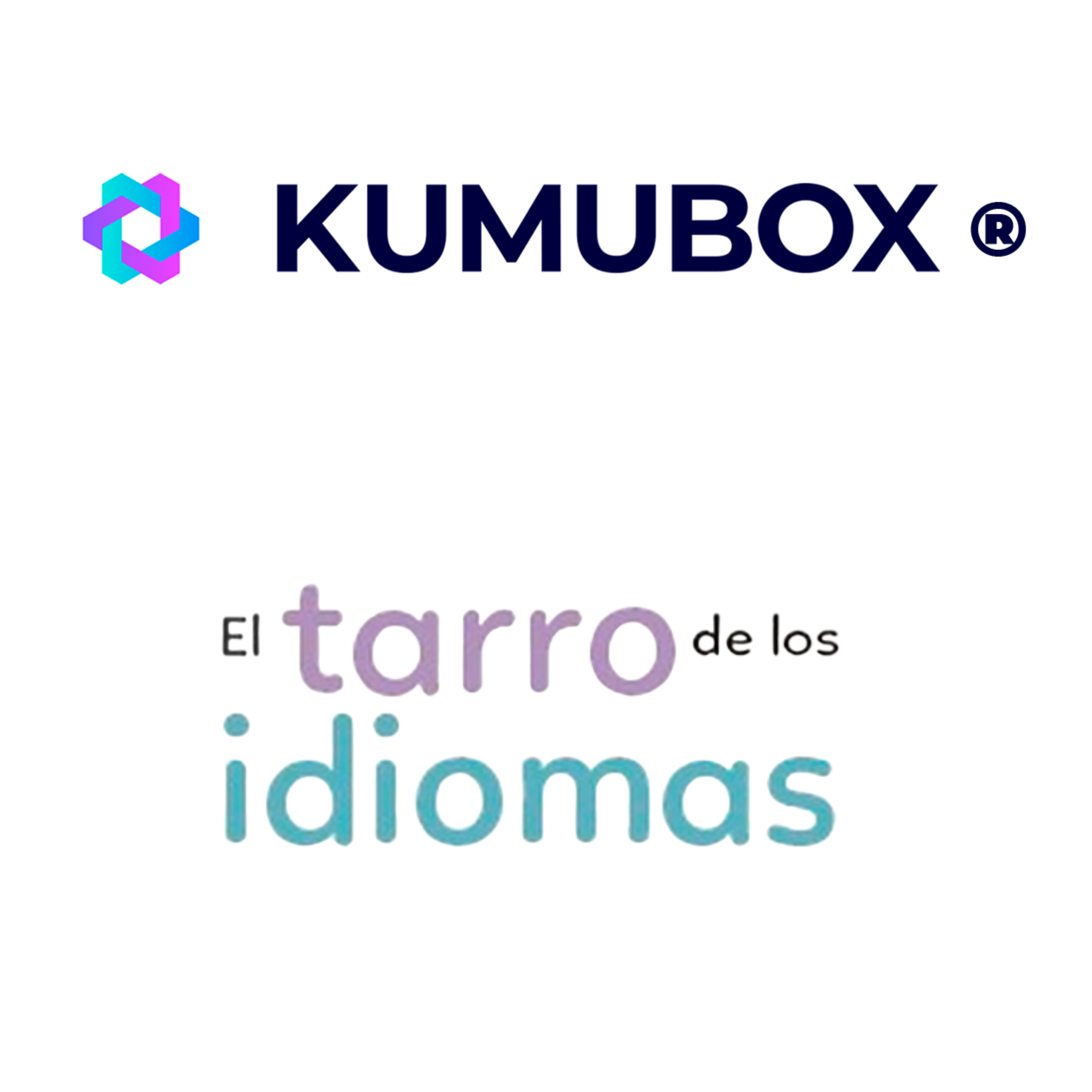 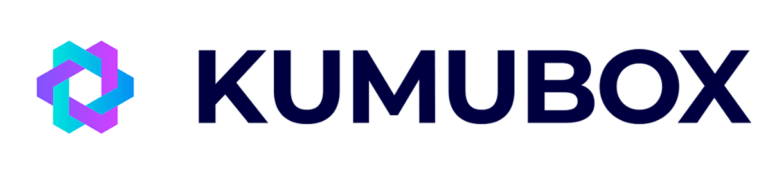 [Speaker Notes: Explain what an anglicism is. Show examples related to music genres which is today’s topic.]
Primeros días.
¿Qué hago yo aquí?
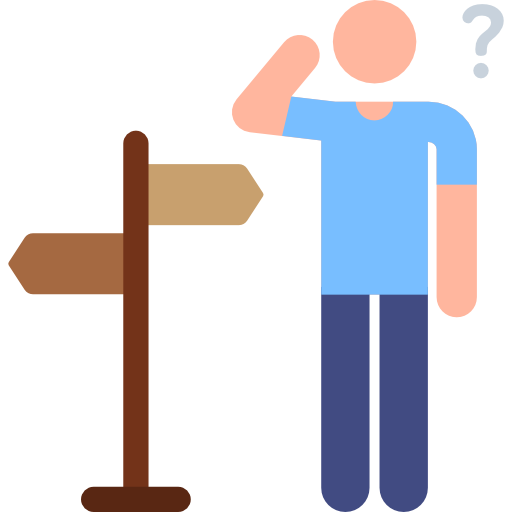 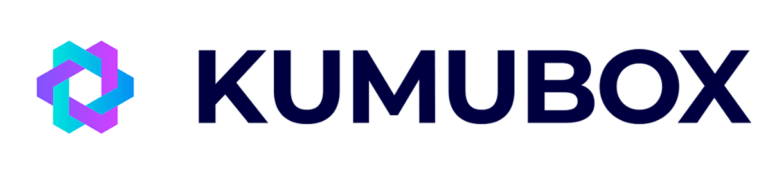 [Speaker Notes: Explain what an anglicism is. Show examples related to music genres which is today’s topic.]
Primeros días.
Plan de acción
Bienvenida al colegio.
Recopilar información. (y compartir)
Integración.
Seguimiento
Evaluación.
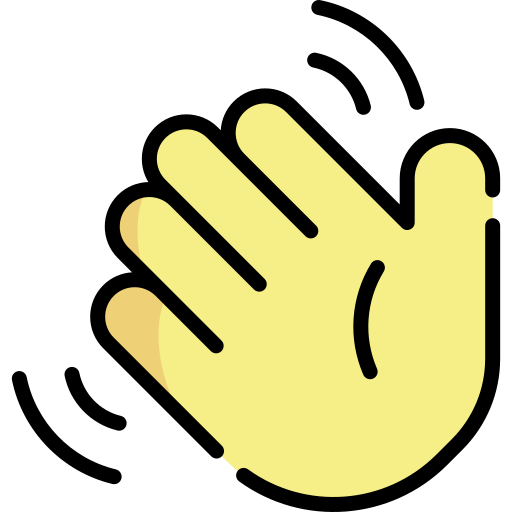 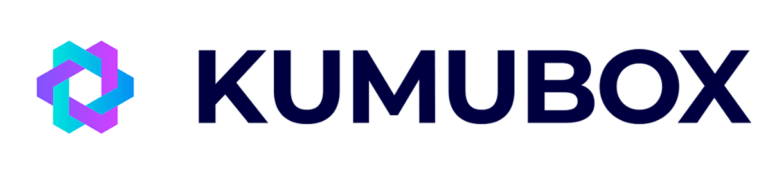 [Speaker Notes: Explain what an anglicism is. Show examples related to music genres which is today’s topic.]
Primeros días.
Plan de acción
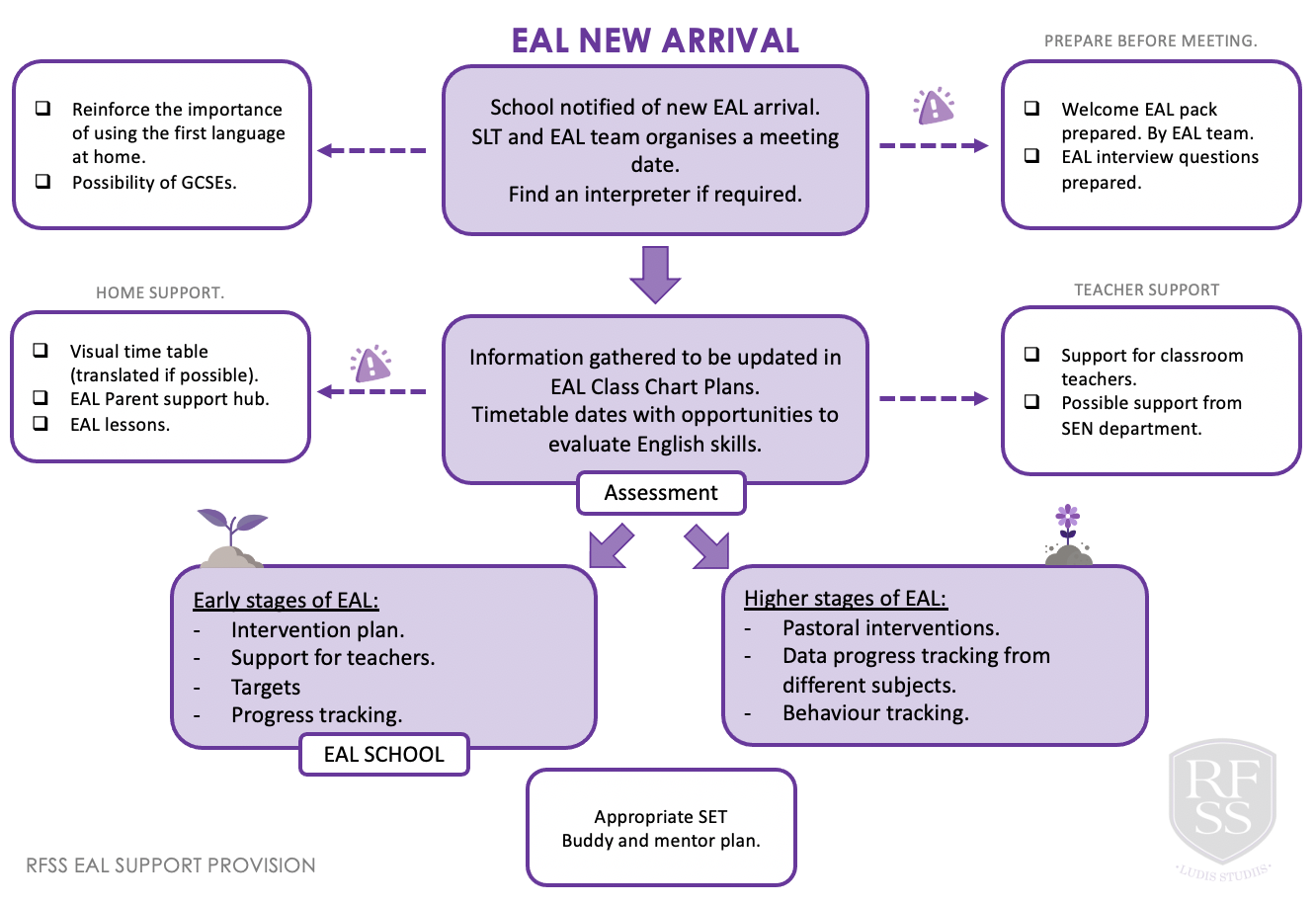 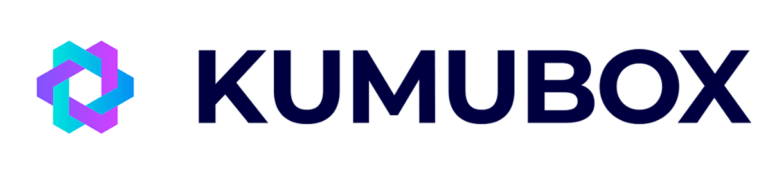 [Speaker Notes: Explain what an anglicism is. Show examples related to music genres which is today’s topic.]
Primeros días.
CONTEXTO SIEMPRE
¿De dónde vienen?
¿Experiencias anteriores?
¿Conocen el país?
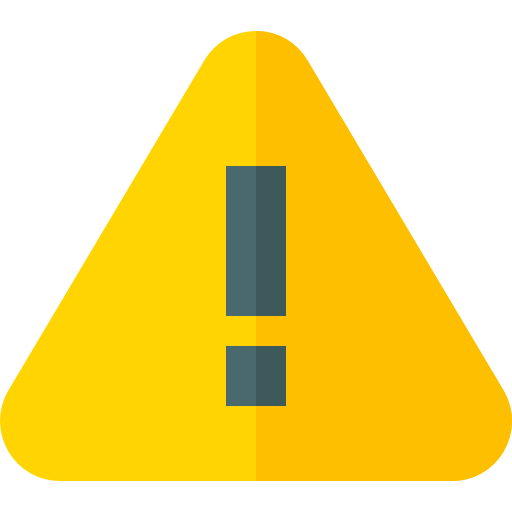 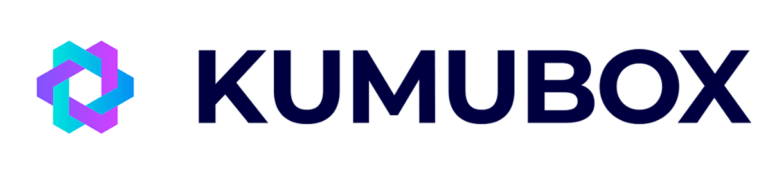 [Speaker Notes: Explain what an anglicism is. Show examples related to music genres which is today’s topic.]
Primeros días.
Bienvenida al colegio
Buddy system. “amiguito”
Rutinas y expectativas.
Persona de apoyo.
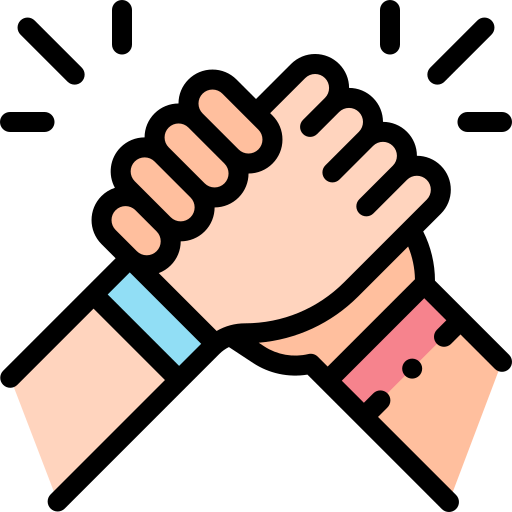 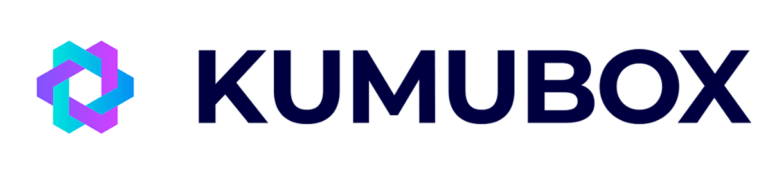 [Speaker Notes: Explain what an anglicism is. Show examples related to music genres which is today’s topic.]
Primeros días.
Un gran conocimiento conlleva una gran responsabilidad
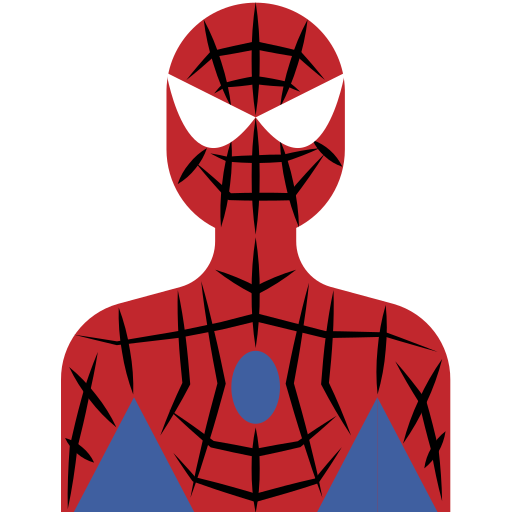 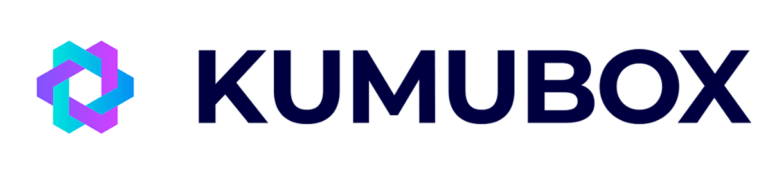 [Speaker Notes: Explain what an anglicism is. Show examples related to music genres which is today’s topic.]
Primeros días.
Entrevistas
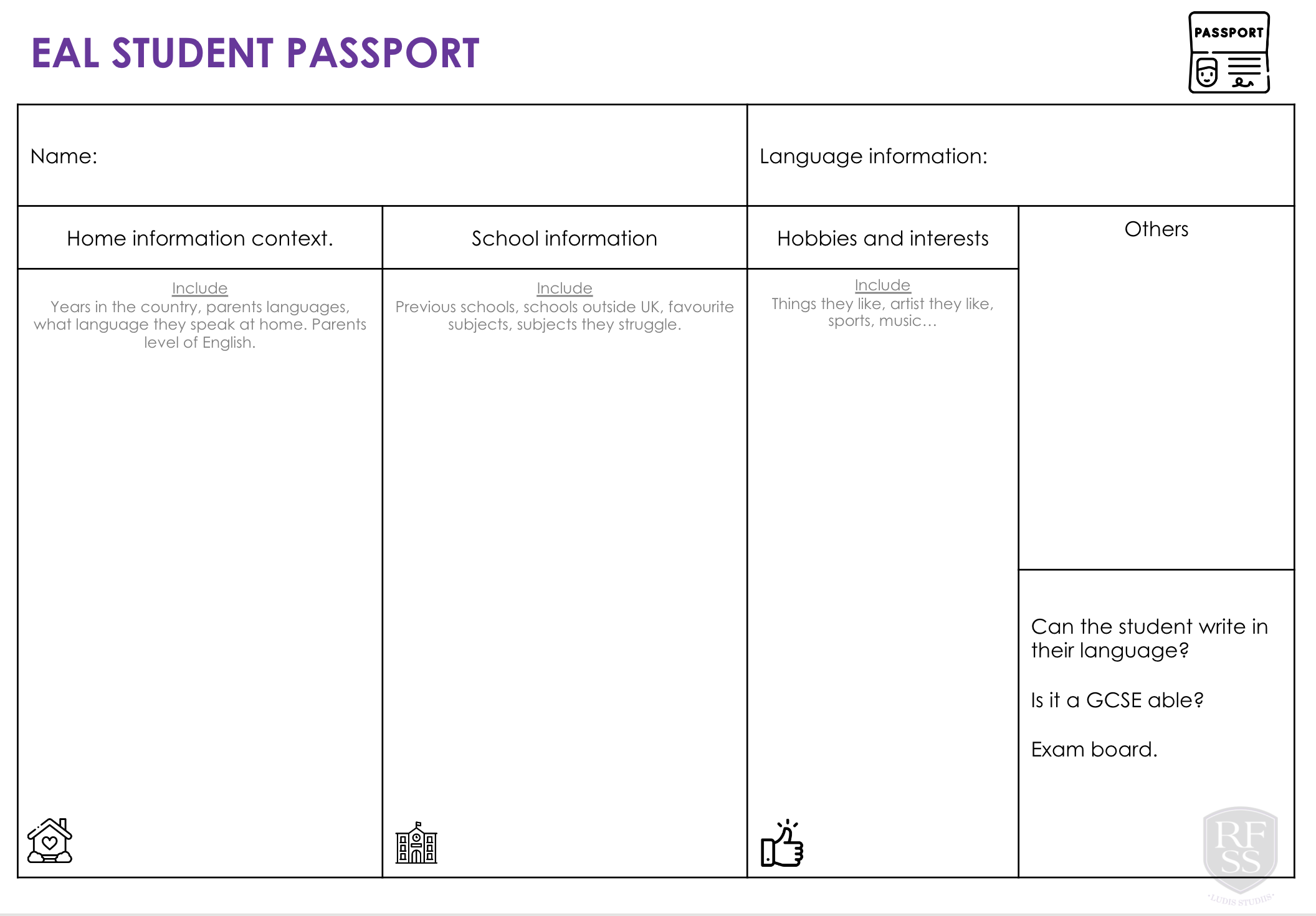 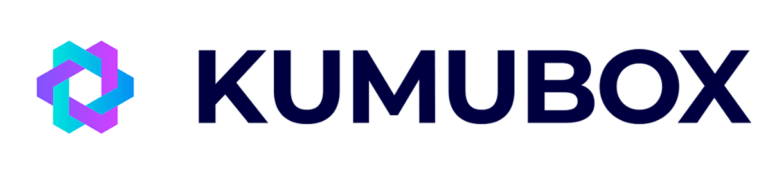 [Speaker Notes: Explain what an anglicism is. Show examples related to music genres which is today’s topic.]
Primeros días.
¿Y que hago con esta info?
Comparte con tus compañeros/as
Elige el acompañamiento adecuado.
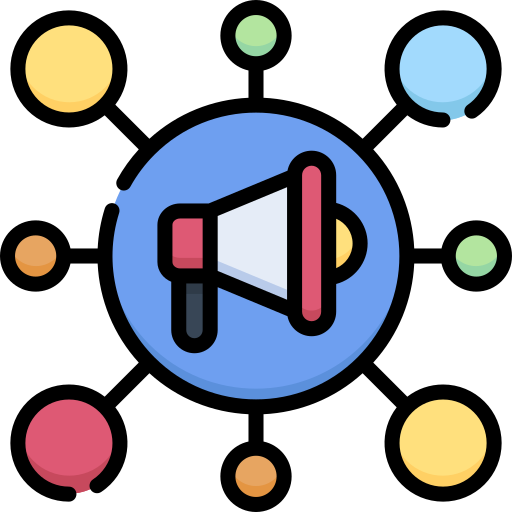 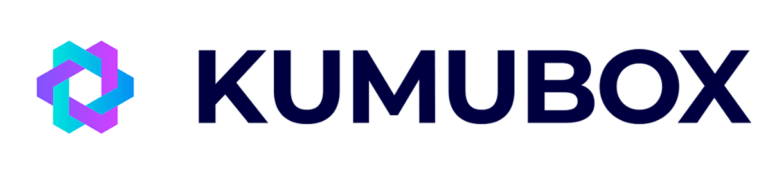 [Speaker Notes: Explain what an anglicism is. Show examples related to music genres which is today’s topic.]